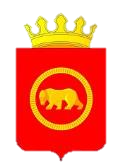 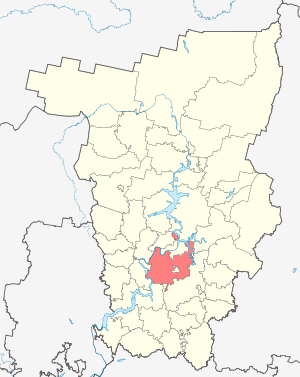 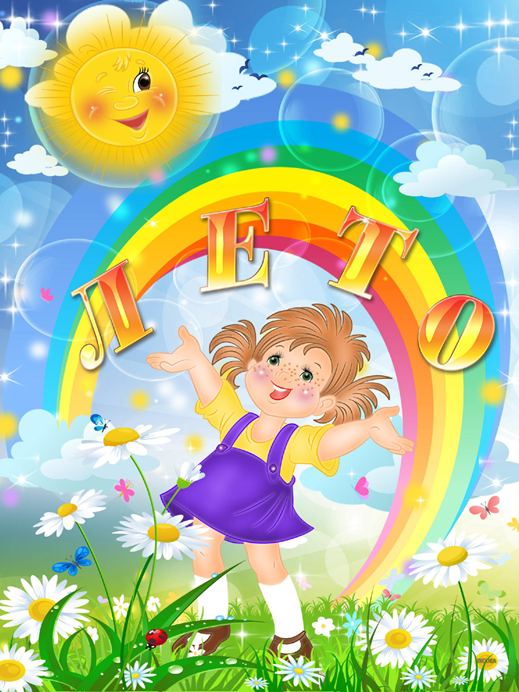 Пермский район
Подготовка к оздоровительной кампании 2017 года
Цель организации 
оздоровительной 
кампании 2017 года 

Создание оптимальных условий для полноценного отдыха детей  и их оздоровления, укрепления здоровья, физического, интеллектуального и творческого развития
Новое в законодательстве РФ по организации отдыха детей и их оздоровления (ОДО)
Закон РФ от 28.12.2016  № 465-ФЗ
 «О внесении изменений в отдельные законодательные акты Российской Федерации в части совершенствования государственного регулирования организации отдыха и оздоровления детей»

Уточнены полномочия и ответственность федеральных и региональных органов власти и местного самоуправления за отдых детей и их безопасность.

Внесены  поправки во все законопроекты  «Организация  отдыха  детей  и  их   оздоровления,   включая мероприятия  по 
обеспечению безопасности их жизни и здоровья).

Уточнены сферы ответственности разных уровней власти и структур.

Предусмотрены   профстандарты   для   работников   организаций   детского отдыха и оздоровления.

Появилось право у родителей - получать  всю  информацию   об    отдыхе  детей и  его  условиях, состоянии их здоровья (в любое время (телефон, Интернет).

Установлены требования к маршрутам передвижения детей, порядку их организации, уведомлению органов государственной власти об их месте, сроках и длительности.

Установлены общие требования к организаторам отдыха   и   оздоровления    детей,   в   том    числе требования по обеспечению их безопасности - и антитеррористической внутри детских лагерей и в местах купания.

Утверждены обязанности организаций отдыха и оздоровления в части создания: безопасных условий пребывания детей, присмотра и ухода за ними, организации питания, перевозок к местам отдыха и обратно. (Содержание детей должно соответствовать санитарным нормам и требованиям антитеррористической защищенности. В организации должна быть охрана или служба безопасности, а в местах купания – спасательные посты. Организации отдыха необходимо при этом иметь санитарно-эпидемиологическое заключение о соответствии ее деятельности обязательным требованиям. 

Выполнение требований закона уже в  новом  году - с 1  июня  2017  года  или  с  момента  начала  летних  каникул коснется организаций отдыха и оздоровления детей, где ребята будут заниматься экстремальными видами спорта, приключенческим туризмом и другими видами деятельности, которые могут представлять опасность для жизни и здоровья детей, (У нас это может быть туристическая база «Кама»).

10. Изменились требования к туристическим компаниям.
Финансирование  отдыха детей и их оздоровления  в 2016 году
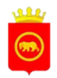 ЛДП (21д)/
ЛДО (14д)
ЛДП (5 дней -осень) 
на базе ОО
Профильные  
смены 
ЛДО (14д) 
на базе ЗЛОиОД
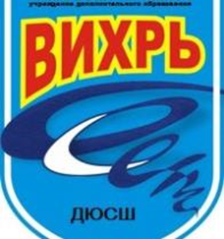 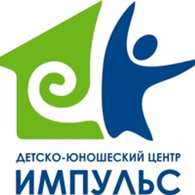 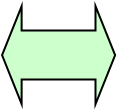 Походы (сплавы), передвижные палаточные лагеря
ЗЛОиОД, (21д) 
ДСОЛ (24д)
Формы 
организованного 
отдыха
 детей и их
оздоровления
Однодневные (двухдневные) экскурсионные поездки по Пермскому краю
Краевые профильные 
лагеря 
«Путь героя7»
ШСП
Творческо-деловой 
клуб (при детских 
школах искусств) 
для детей,
 состоящих на учете
 в КДН и ЗП
 (финансирование поселений)
Трудоустройство
[Speaker Notes: В прошлом году отдельным докладом на августовской конференции презентовалась модель методического сопровождения системы дошкольного образования. В основе методического сопровождения  Пермского района положена организация сетевого взаимодействия всех участников образовательного процесса,  которое обеспечивает  создание   многоуровневого единого методического пространства, как открытой развивающей образовательной среды, с помощью которой создаются оптимальные условия на этапе переходного периода для введения ФГОС ДО.
Сетевое взаимодействие всех участников образовательного процесса осуществлялось через ряд традиционных и инновационных форм работы,  которые  позволили  педагогам ДОУ не только обобщать свой опыт работы и повышать компетенцию, но и участвовать в инновационной деятельности, находя новые  эффективные формы организации образовательного процесса.
	Итогом работы муниципальной модели методического сопровождения стала первая районная конференция по дошкольному образованию, которая состоялась в мае 2014 г. и была посвященна внедрению федерального государственного стандарта дошкольного образования. В конференции принимали участие педагоги дошкольного образования 4 территорий Пермского края: Пермского, Добрянского  районов, г.Лысьва, г. Губаха, ЗАТО Звездный. Конференция прошла с участием представителей ПГГПУ и ИРО ПК. Готовится к выпуску сборник материалов конференции. Планируем это мероприятие перевести в разряд традиционных, ежегодных.
	Опыт работы детских садов района востребован и на краевом и федеральном  уровнях.]
Показатели к соглашению 2016 года
Расчетное количество детей, подлежащих оздоровлению 
в 2017 году – 13 033 человек  (в 2016 году 12 586 человек)
Основные требования 
к организации работы лагерей с дневным пребыванием детей,  лагерей досуга и отдыха
Приказом по школе назначить ответственных за подготовку и организацию работы  ЛДП /ЛДО.
Разработать и согласовать образовательную программу ЛДП/ЛДО, с учетом методических рекомендаций, темы 2017 года в РФ, включая тематические дни.
Издать приказ об утверждении размера родительского взноса и обеспечить контроль за правильностью его сбора и расходования с приложением о льготной категории детей.
100% охватить детей, состоящих на учете в комиссиях по делам несовершеннолетних и защите их прав, охваченных организованными формами отдыха и оздоровления.
Создать для детей безопасные и комфортные условия пребывания.
Передать сведения и пакет документов за 2 месяца до открытия ЛДП в Центр гигиены и эпидемиологии.
Провести акарицидную обработку (рекомендательно).
ОБРАТИТЬ ВНИМАНИЕ НА:
- требования к срокам подачи сведений  о походах (сплавах)- за 15 дней;
- наличие в группе обученного инструктора;
 - распределение сроков походов (сплавов)- без переходов на другой месяц;
- своевременную подачу мониторинга и регистра отдыха и оздоровления детей;
- разъяснительную работу с родителями о недопустимости приобретения путевок в организации не включенные в официальные реестры и дислокации;
своевременное информирование родителей о формах
государственной поддержки на отдых и оздоровление детей в 2017 году;
- максимальный охват отдыхом, оздоровлением и занятостью категорийных детей.
Смотр-конкурс «Лучший лагерь с дневным                        пребыванием детей»
Цель конкурса: выявление и последующее внедрение в практику наиболее эффективных, соответствующих разновозрастным интересам, запросам и потребностям современных детей, программ в сфере организации детского отдыха и занятости, направленных на совершенствование и развитие системы отдыха детей и их оздоровления, создание условий для развития личности ребенка в каникулярный период

Состав комиссии: специалисты управления образования, МКУ «Центр развития образования», ДЮЦ «Импульс», ДЮСШ «Вихрь».
Участники конкурса: Все образовательные организации Пермского муниципального района
Сроки конкурса: май-август 2017 г.
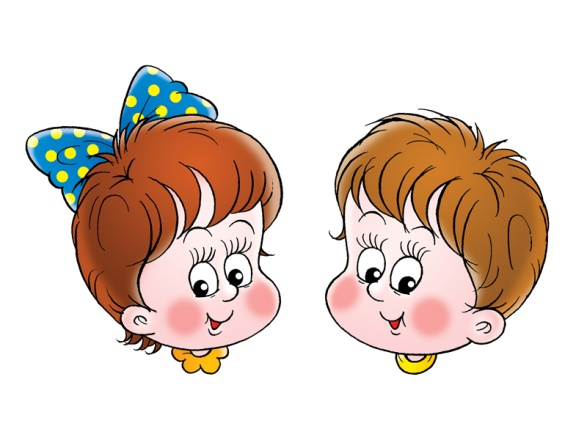 До скорой встречи»